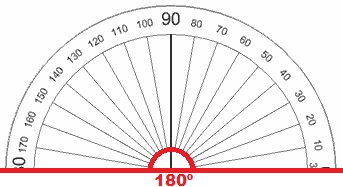 “Ángulos”
Profesora: Tamara Burgos.
Los ángulos se clasifican según sus medidas en:
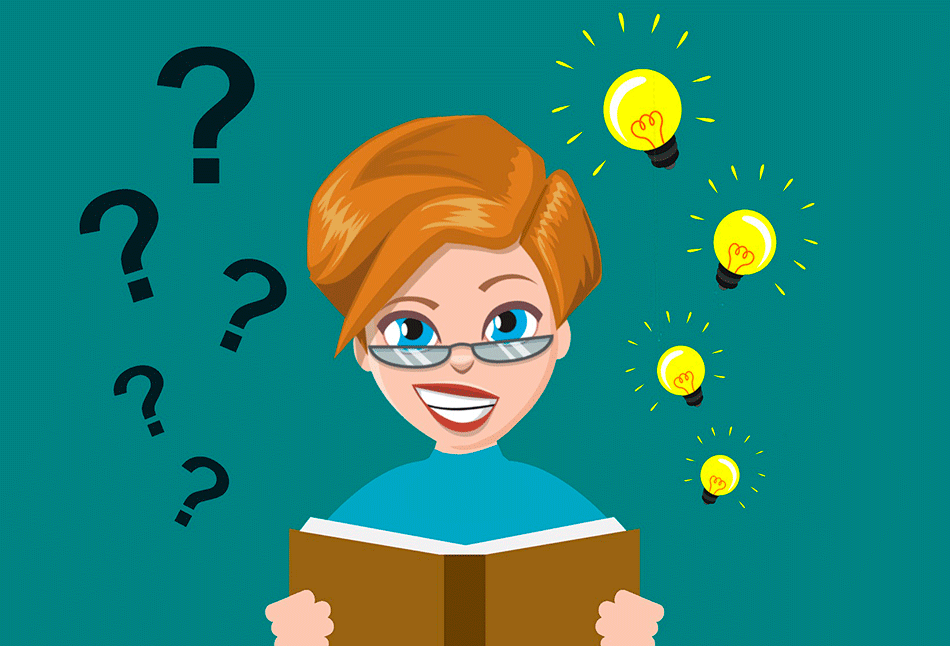 ÁNGULO RECTO:
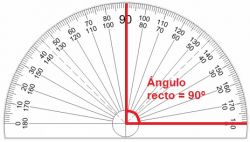 Su principal característica es que mide 90°
ÁNGULO AGUDO:
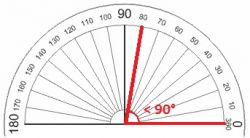 MIDE MENOS QUE 90°
ÁNGULO OBTUSO:
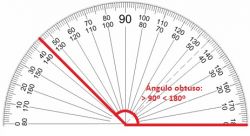 MIDE MÁS DE 90°
ANGULO EXTENDIDO O LLANO:
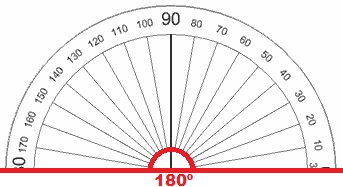 MIDE 180°
ÁNGULO COMPLETO: